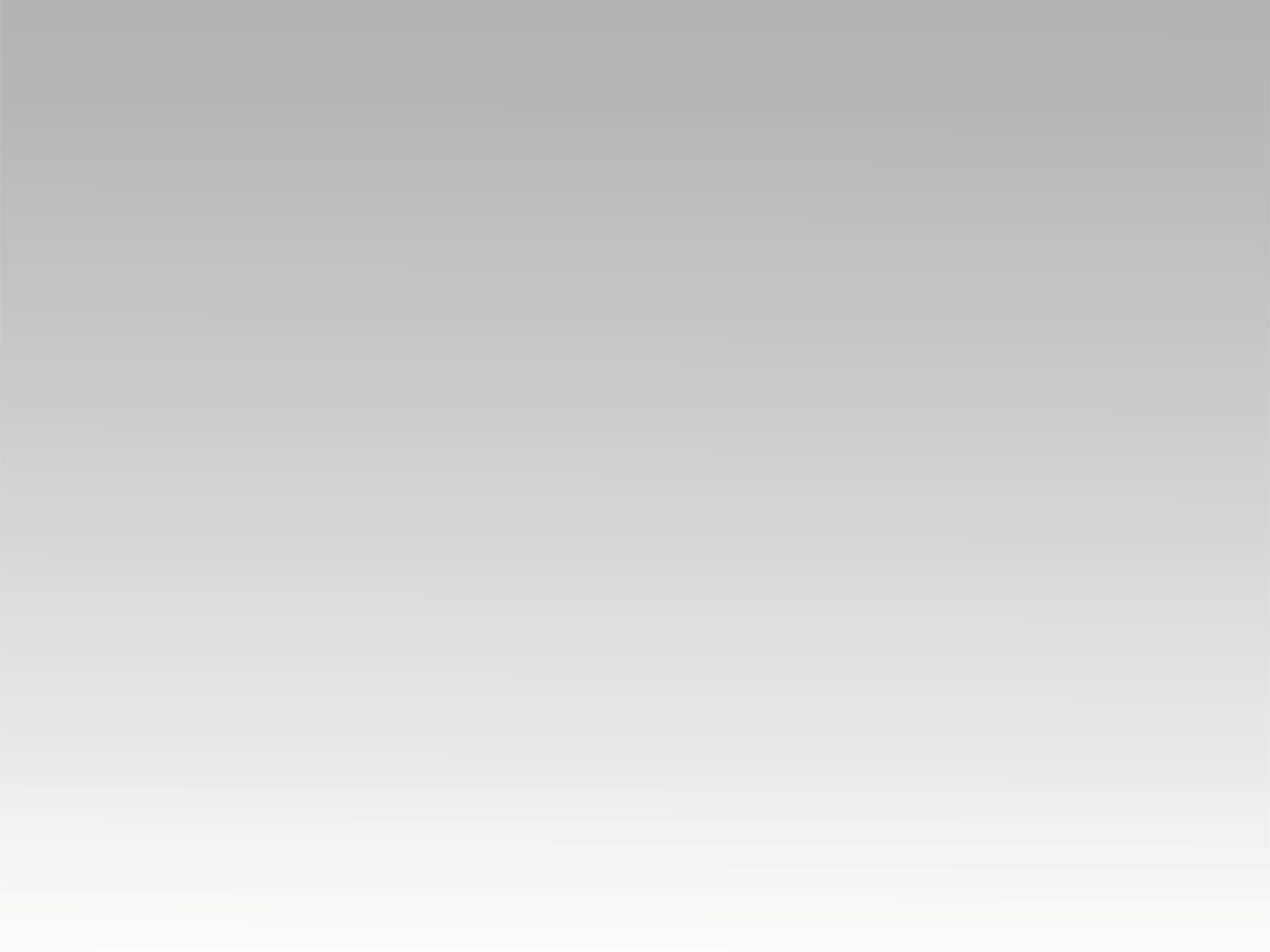 ترنيـمــة
أروع صديق أغلى حبيب
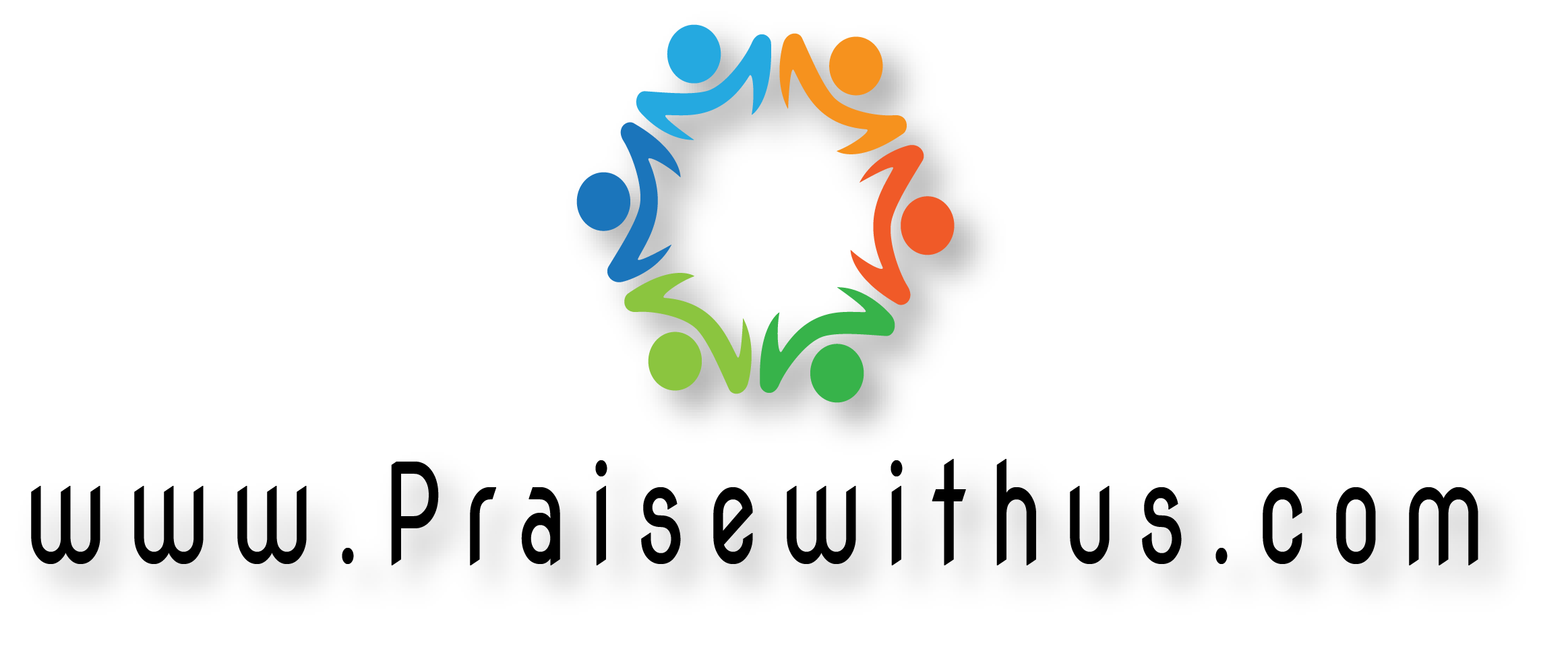 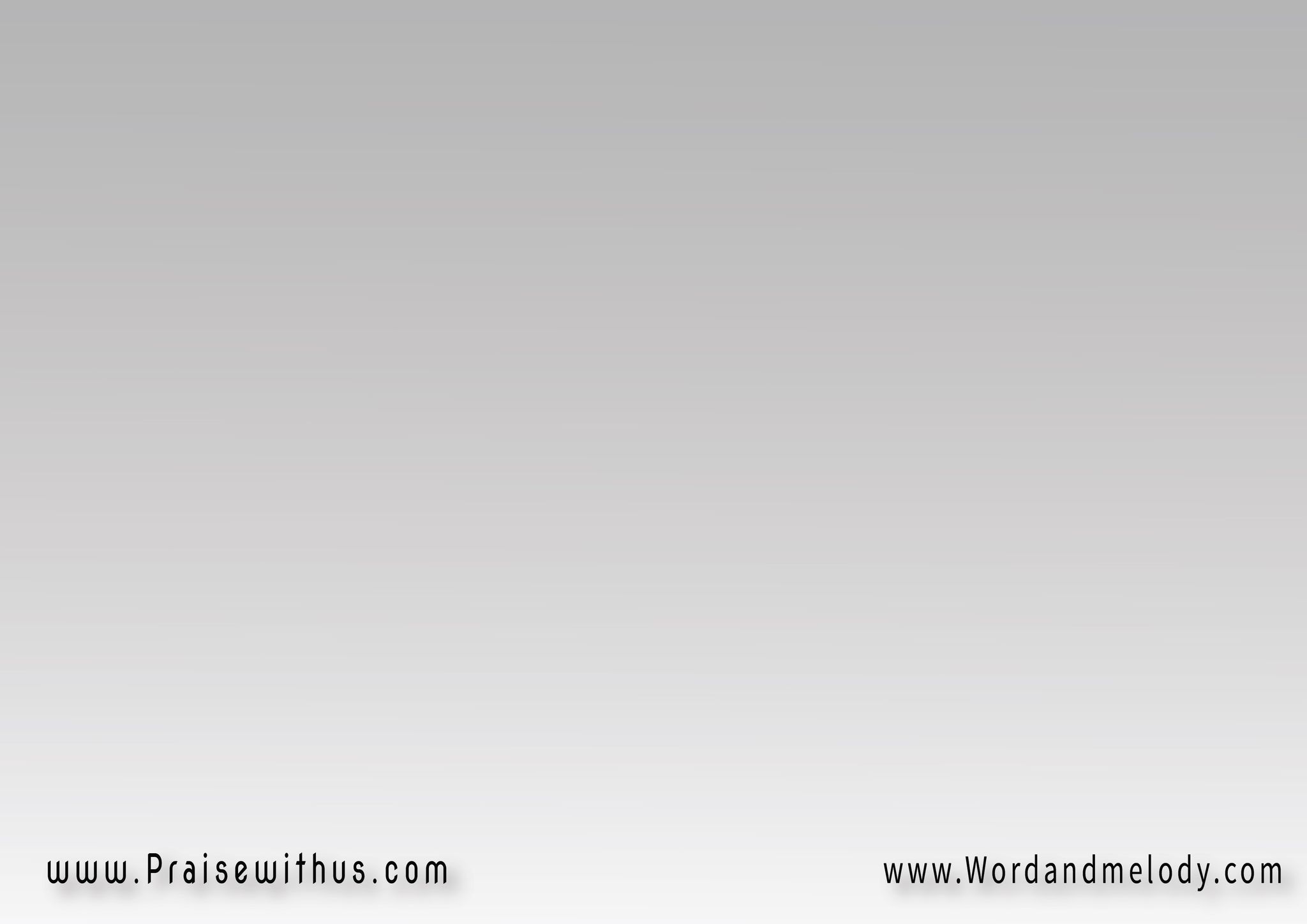 (أروع صديق أغلى حبيب 
أعظم رفيق في الطريق أنت يسوعتمسك يدي تقودني 
تجذبني قربك أنت يسوع)2
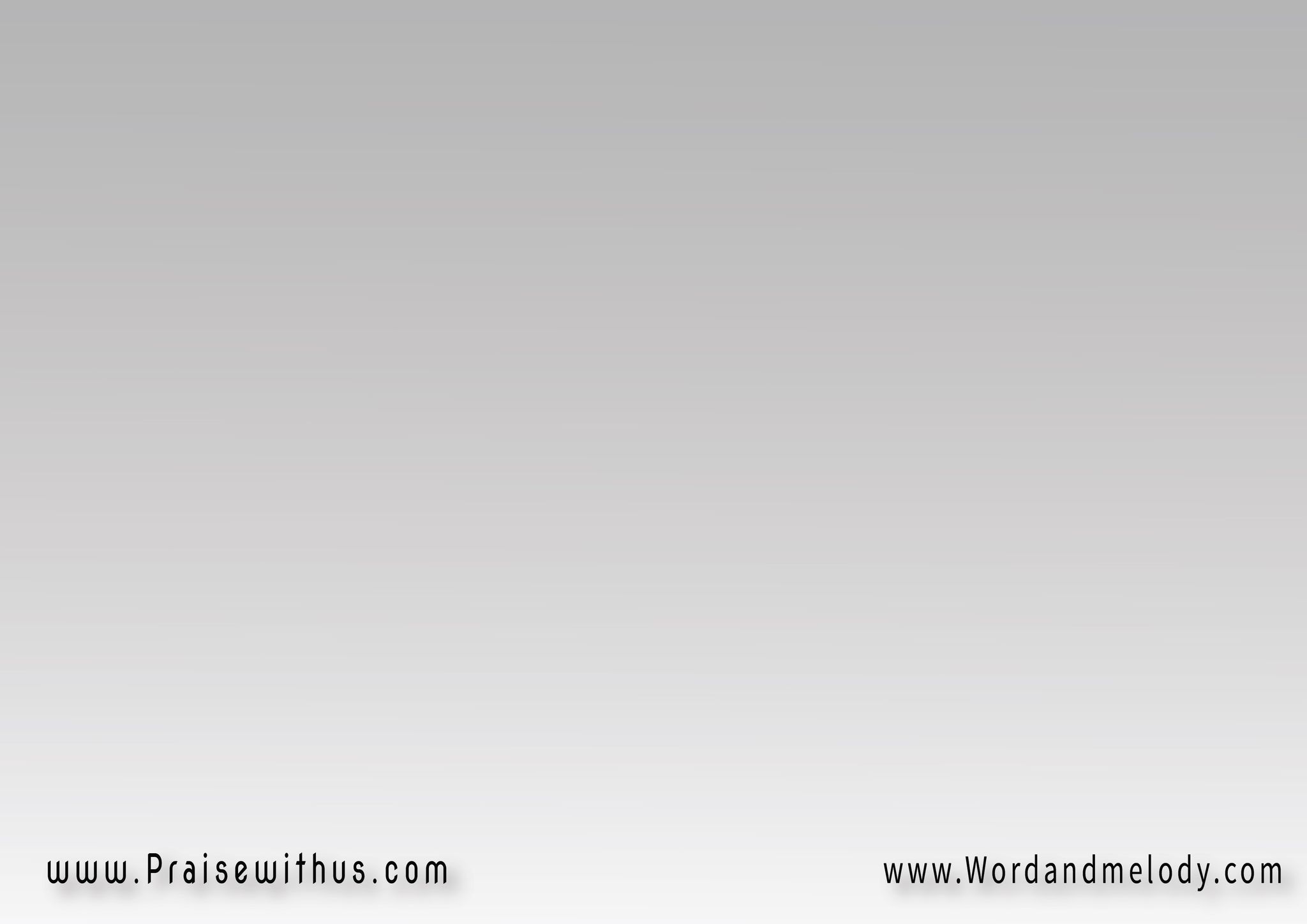 (ليس ســـــــــــــــواك 
أحببتني للمنتهى أنت يسوعمن مثلــــــــــــــــــــك 
نفسي تعلقت بك أنت يسوع)2
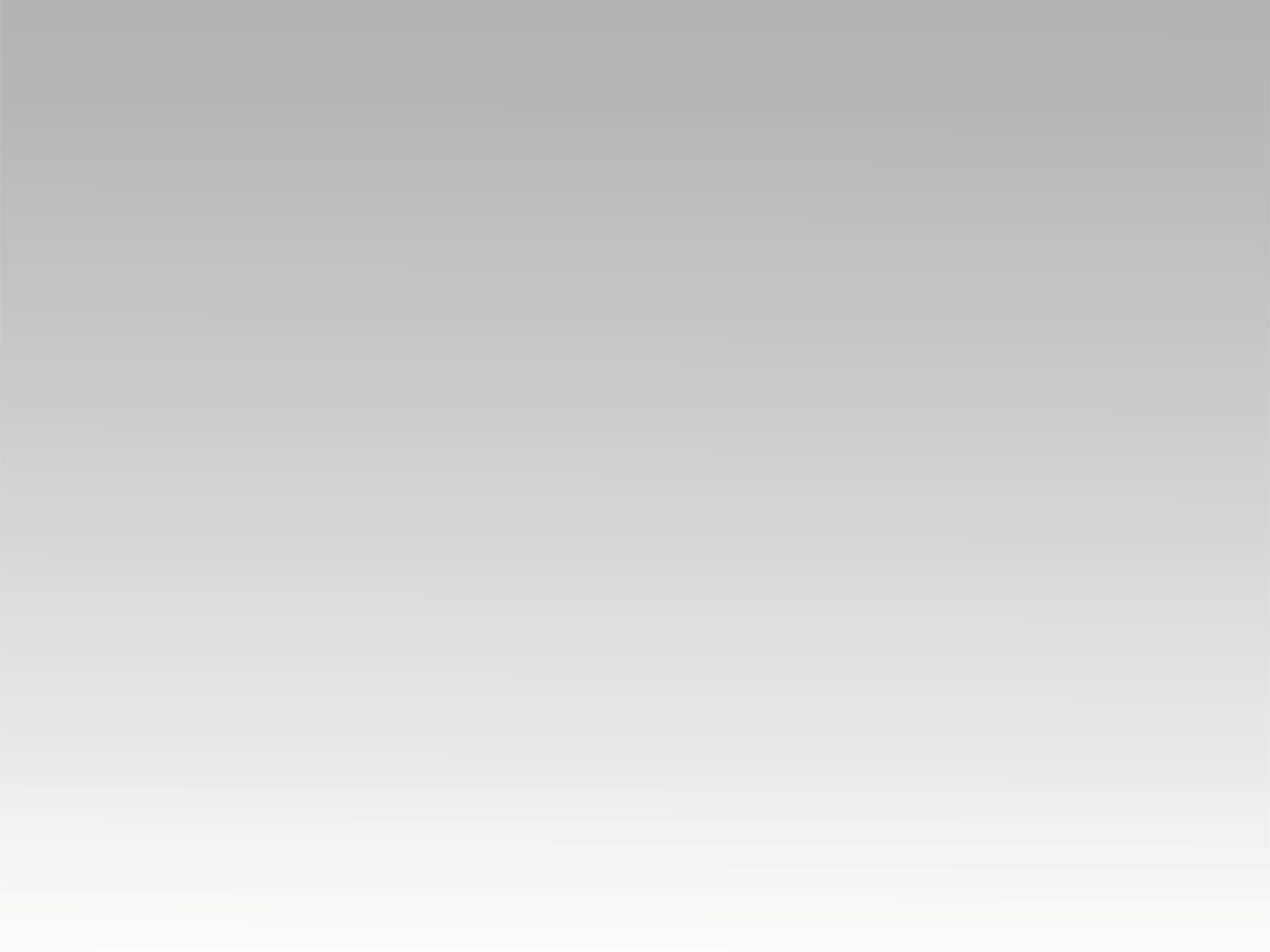 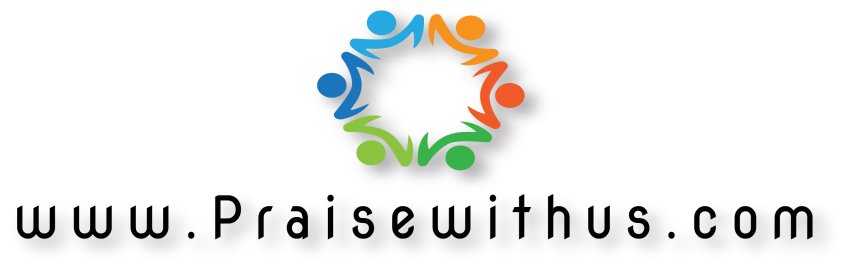